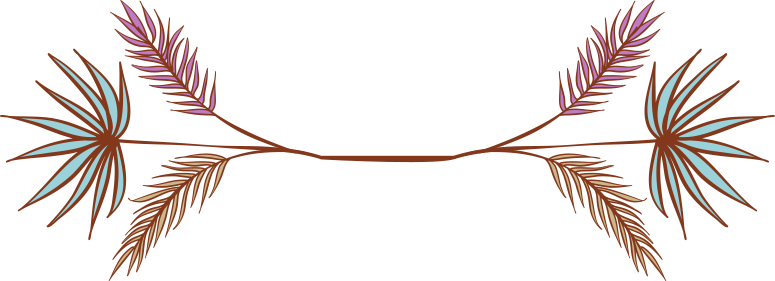 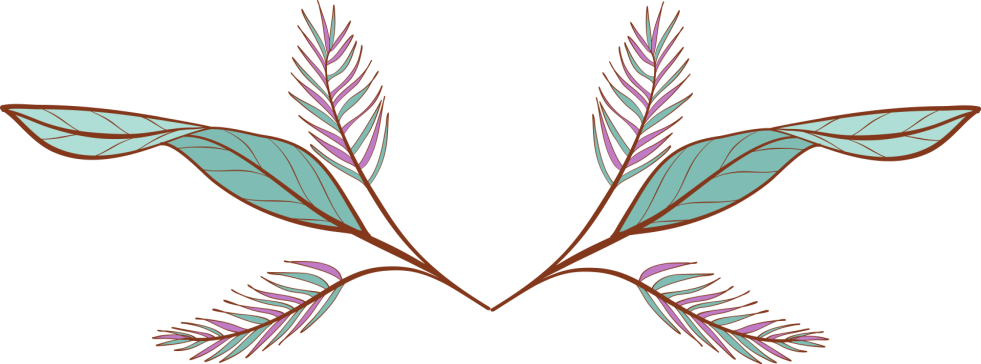 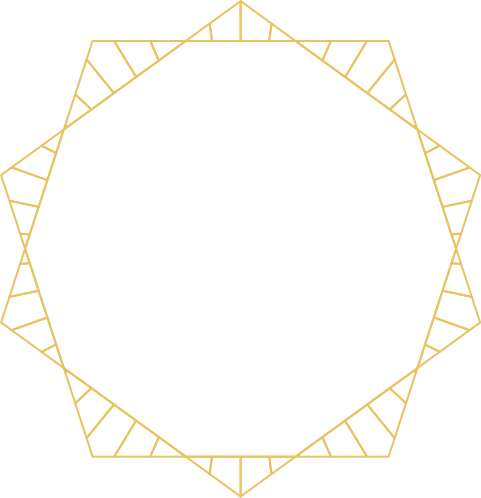 CHÀO MỪNG CÁC EM 
ĐẾN VỚI TIẾT HỌC 
HÔM NAY
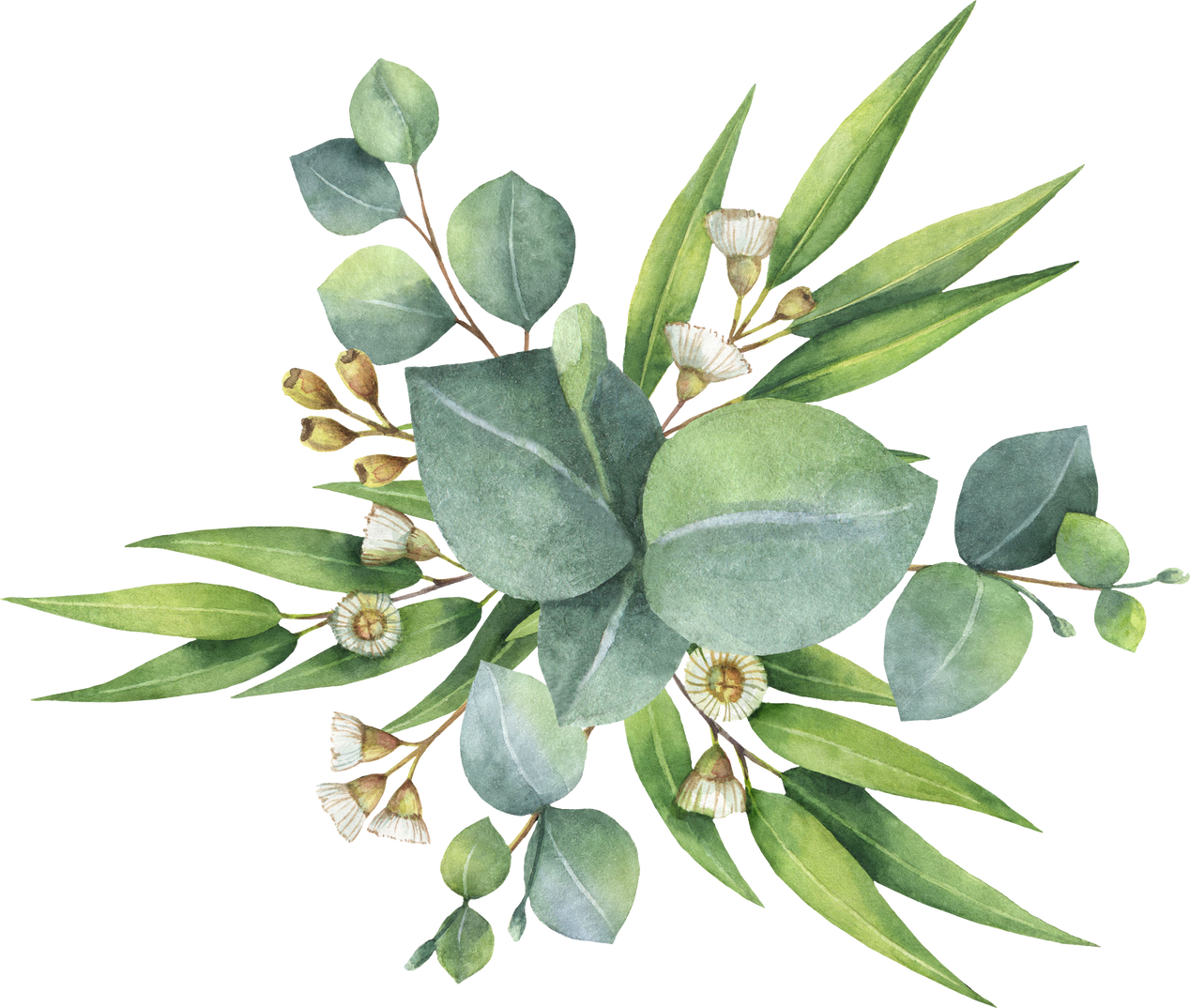 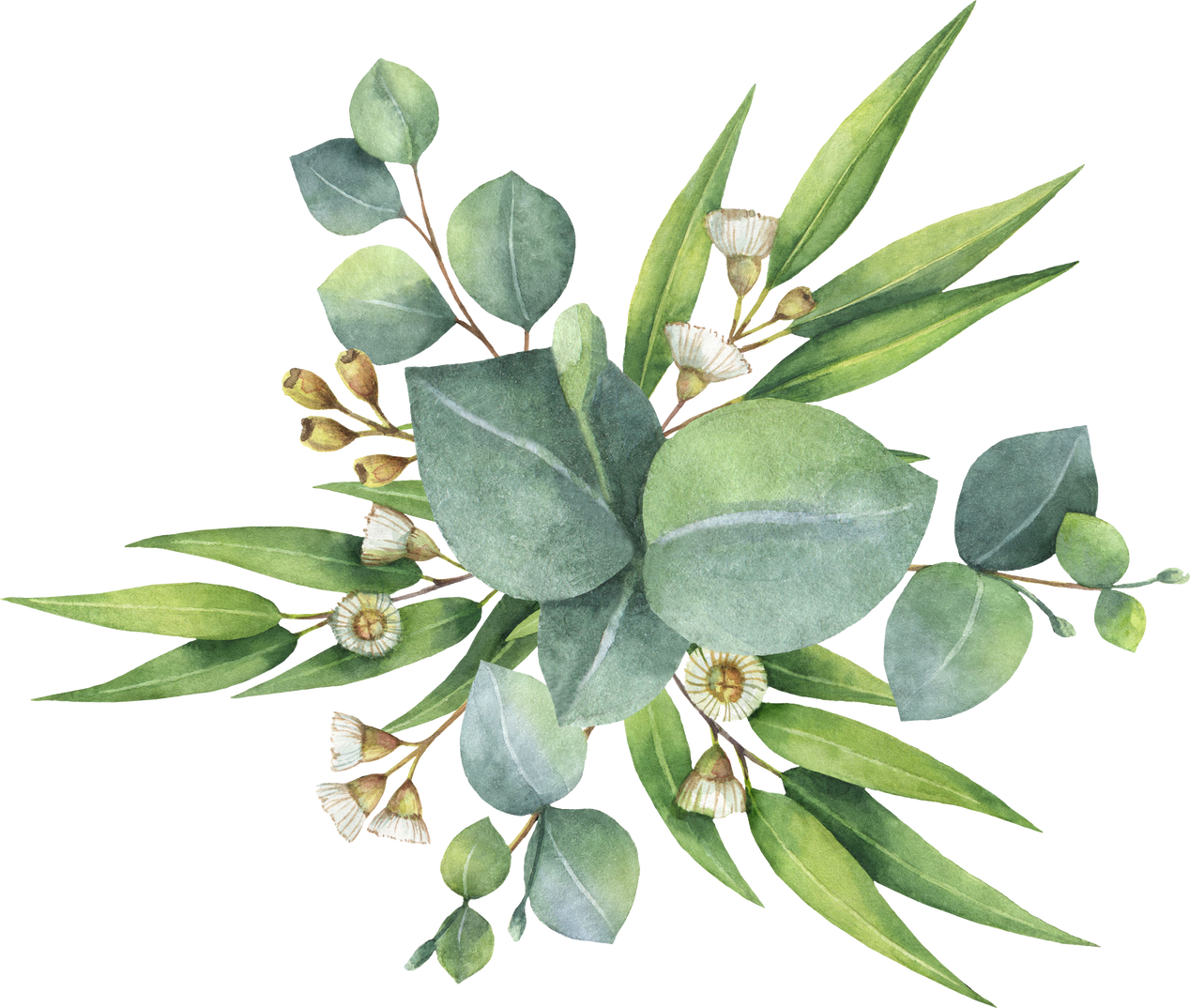 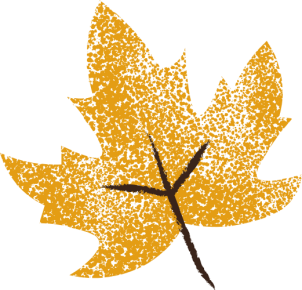 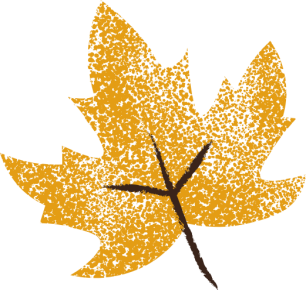 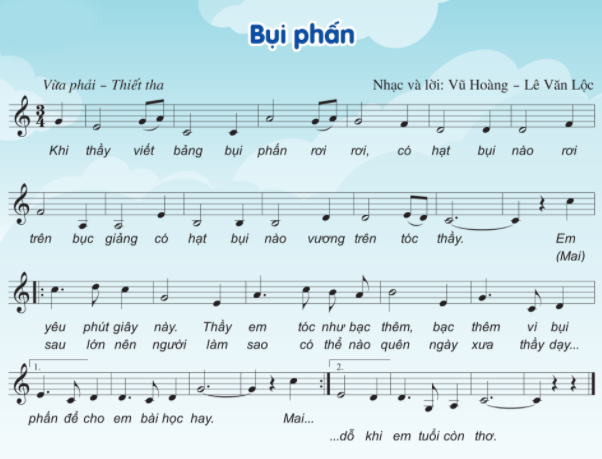 KHỞI ĐỘNG
Hát, cảm nhận và vận động theo lời bài hát “Bụi phấn” của nhạc sĩ  Vũ Hoàng – Lê Văn Lộc
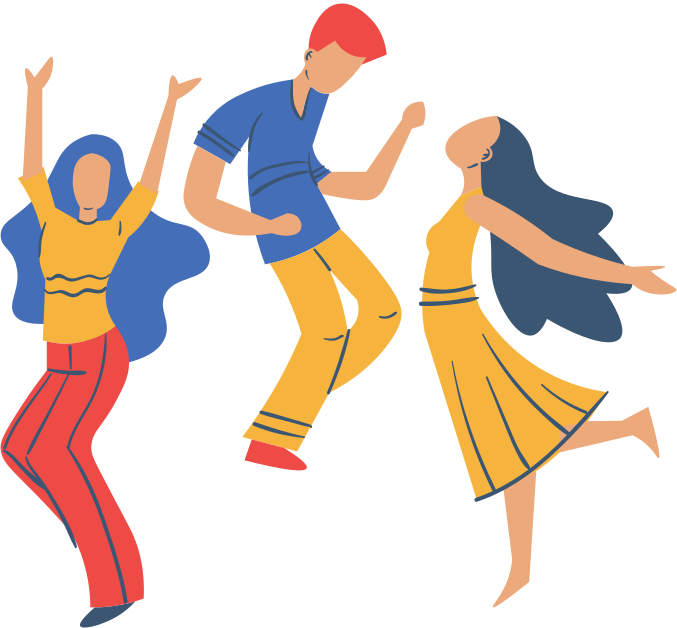 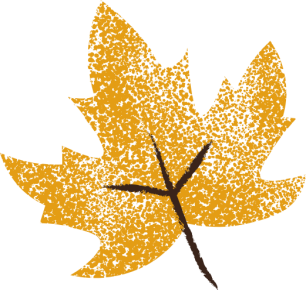 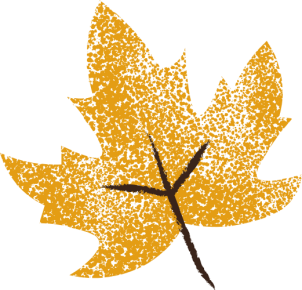 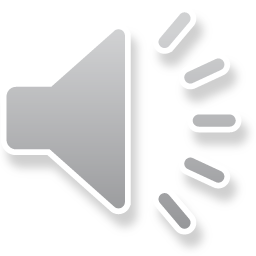 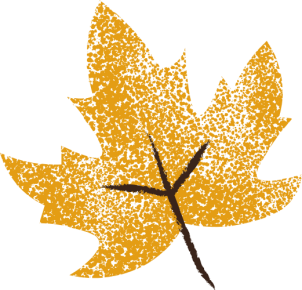 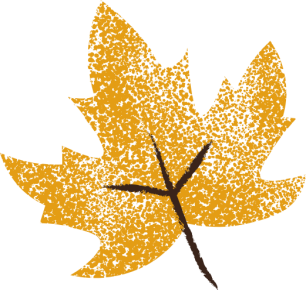 CHỦ ĐỀ 4. CHỦ ĐỘNG, TỰ TIN TRONG HỌC TẬP VÀ GIAO TIẾP
Hoạt động 1. 
Tìm hiểu biểu hiện của sự chủ động trong các môi trường học tập, giao tiếp
Hoạt động 2. 
Tìm hiểu biểu hiện của sự tự tin và thân thiện trong giao tiếp
TUẦN 12
NỘI DUNG BÀI HỌC
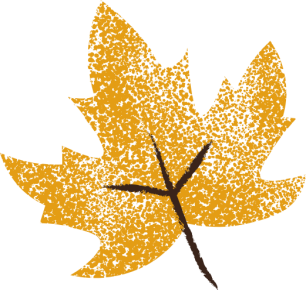 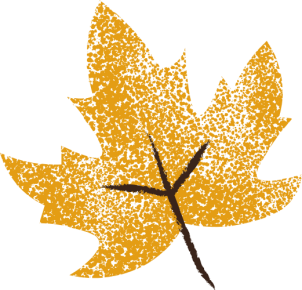 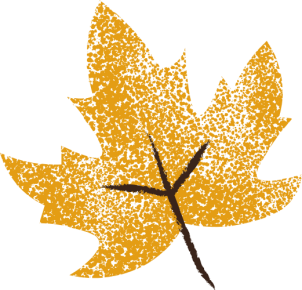 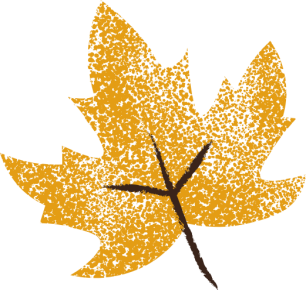 HĐ 1
Tìm hiểu biểu hiện của sự chủ động trong các môi trường học tập, giao tiếp
Nhiệm vụ 1
Chia sẻ về sự chủ động học tập, giao tiếp trong các môi trường
Chia sẻ về sự chủ động học tập, giao tiếp trong các môi trường.
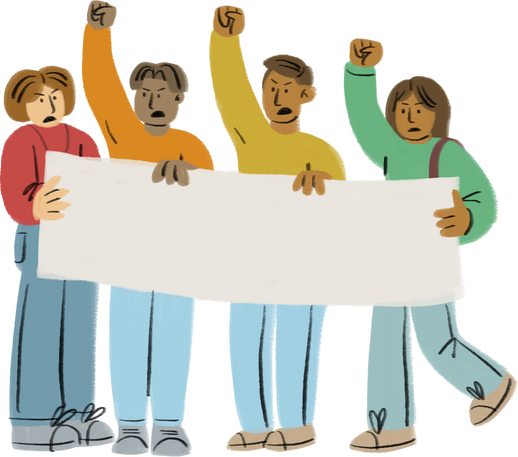 HOẠT ĐỘNG NHÓM
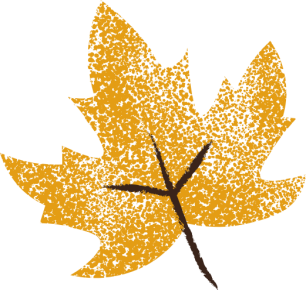 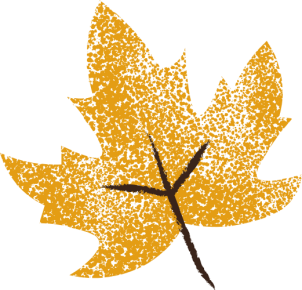 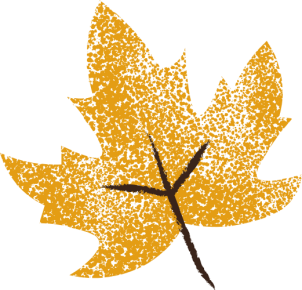 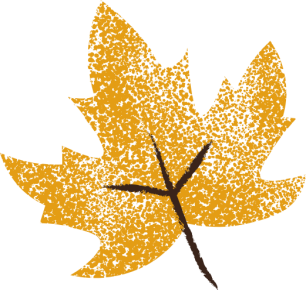 Nhiệm vụ 1
Chia sẻ về sự chủ động học tập, giao tiếp trong các môi trường
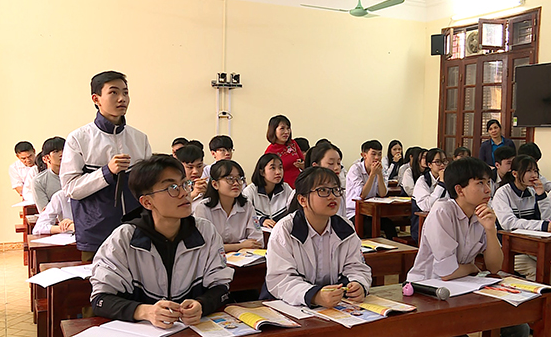 Chủ động phát biểu, xây dựng bài
Ở TRƯỜNG, 
LỚP
Chia sẻ cùng với thầy cô, bạn bè
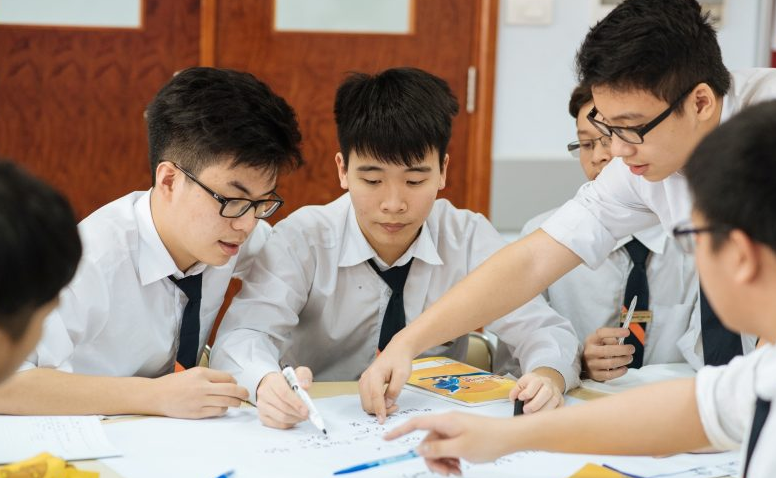 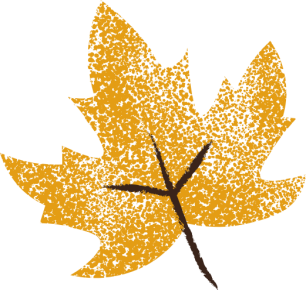 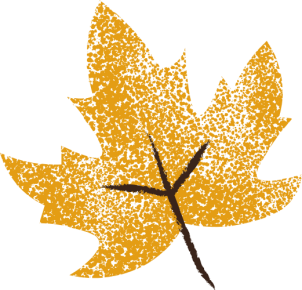 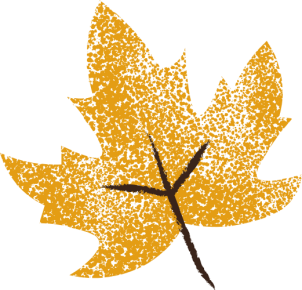 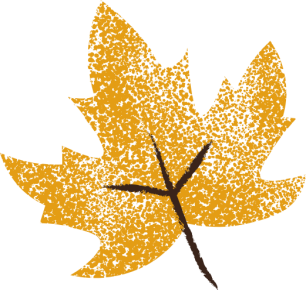 Nhiệm vụ 1
Chia sẻ về sự chủ động học tập, giao tiếp trong các môi trường
Tự giác ôn bài, chuẩn bị bài cho buổi học tiếp
Chủ động chia sẻ với người thân về học tập
Ở NHÀ
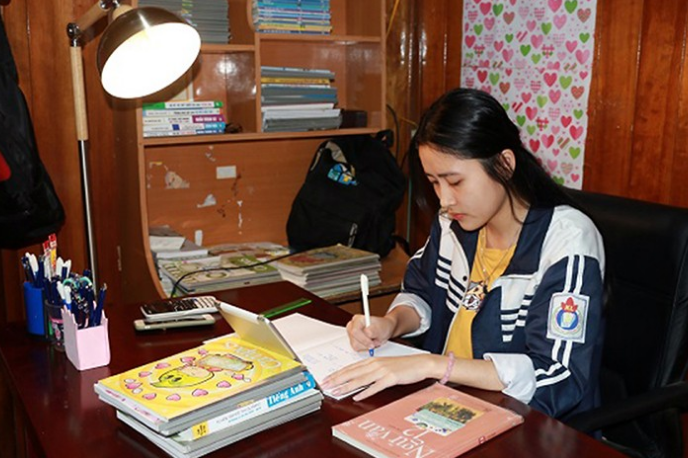 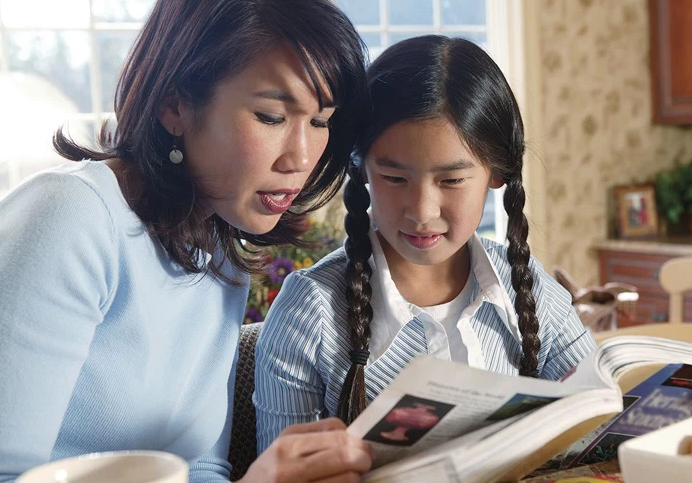 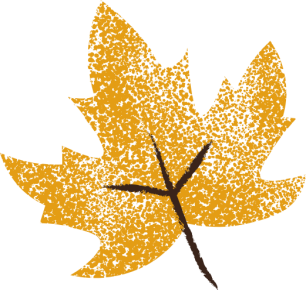 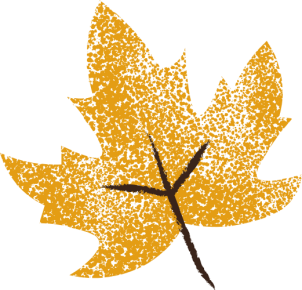 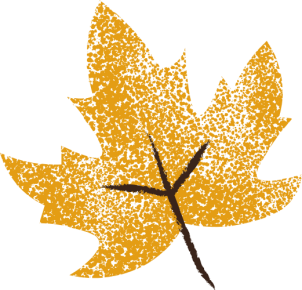 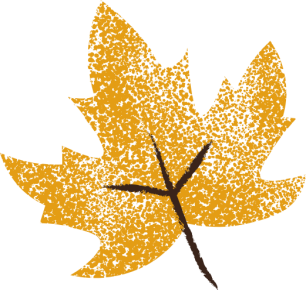 Nhiệm vụ 1
Chia sẻ về sự chủ động học tập, giao tiếp trong các môi trường
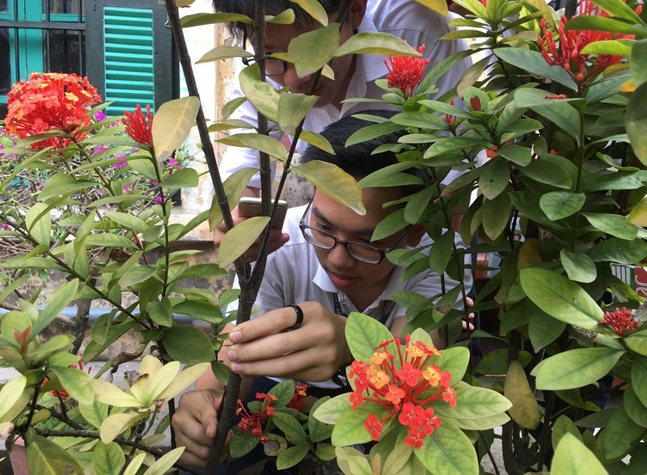 Vận dụng kiến thức bài học vào thực tế
THỰC TIỄN 
XÃ HỘI
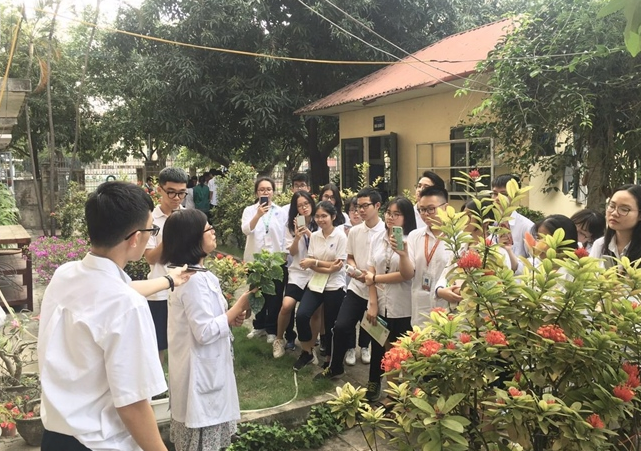 Chủ động chia sẻ học hỏi kinh nghiệm từ mọi người
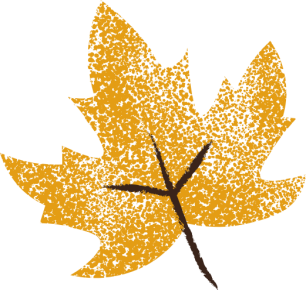 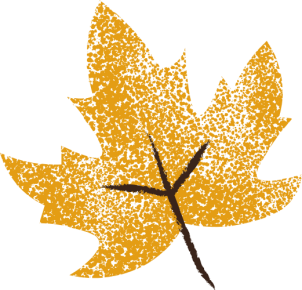 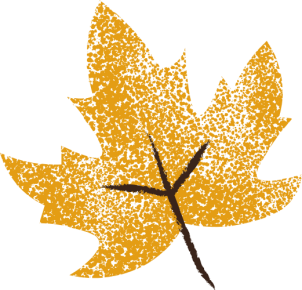 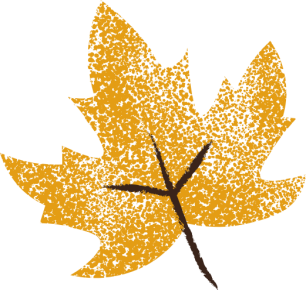 Nhiệm vụ 1
Chia sẻ về sự chủ động học tập, giao tiếp trong các môi trường
CÁC TRUNG TÂM
CÂU LẠC BỘ
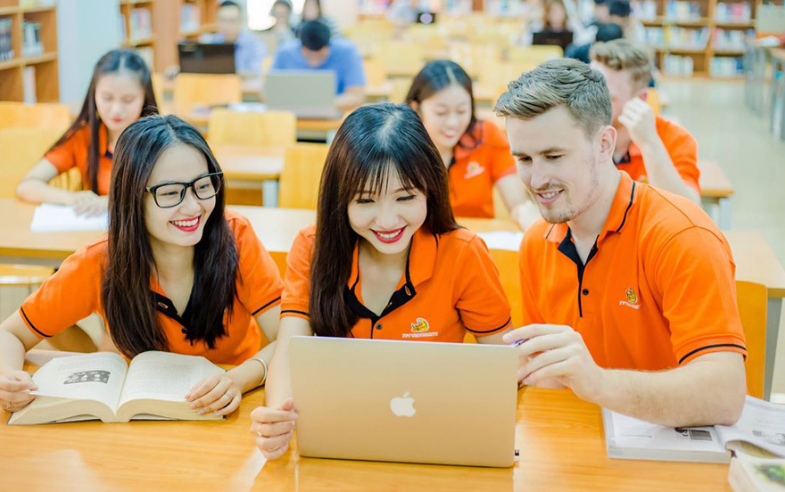 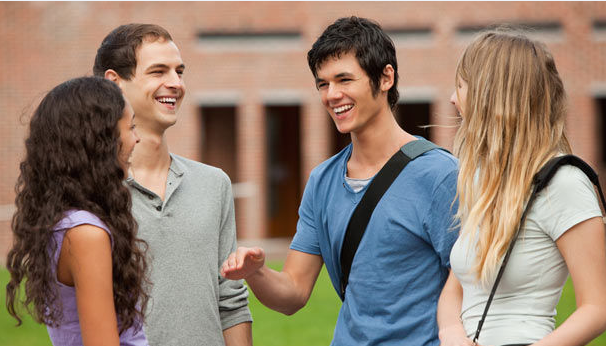 Tìm hiểu kiến thức bài học
Chủ động làm quen với bạn
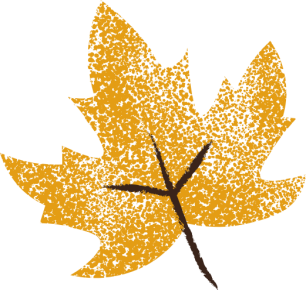 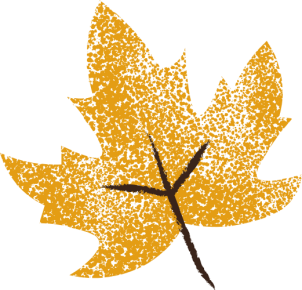 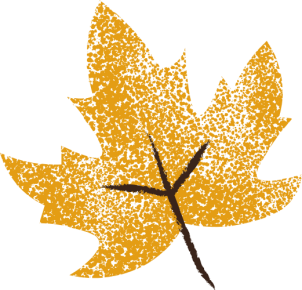 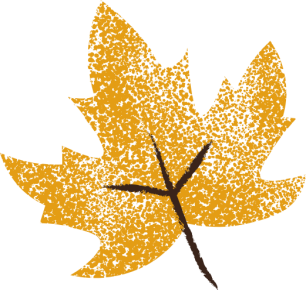 HĐ 1
Tìm hiểu biểu hiện của sự chủ động trong các môi trường học tập, giao tiếp
Nhiệm vụ 1
Chia sẻ về sự chủ động học tập, giao tiếp trong các môi trường
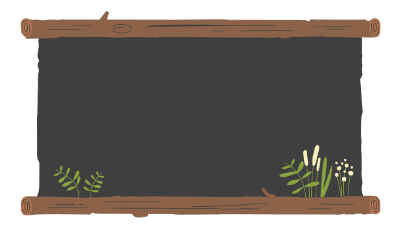 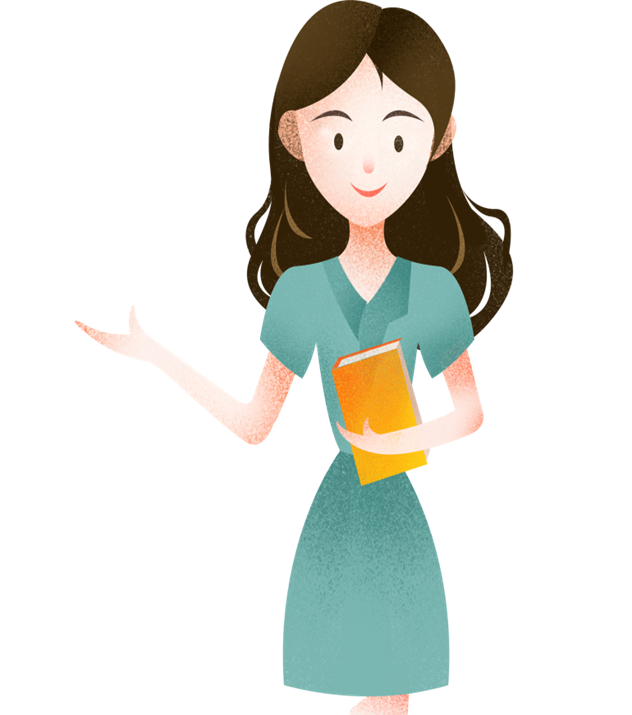 KẾT LUẬN
Tùy vào các môi trường, chúng ta phải 
thể hiện sự chủ động học tập, giao tiếp 
sao cho phù hợp.
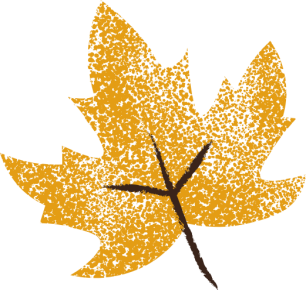 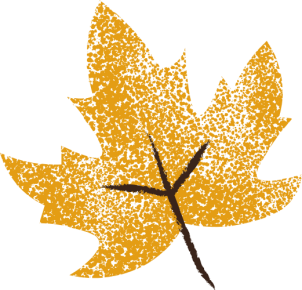 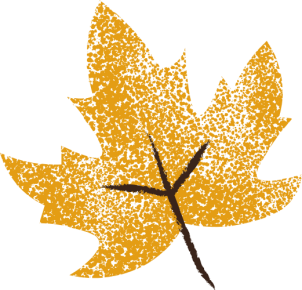 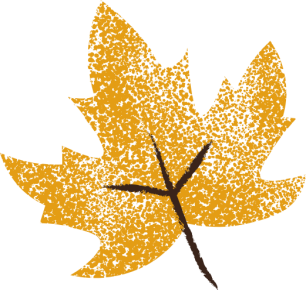 HĐ 1
Tìm hiểu biểu hiện của sự chủ động trong các môi trường học tập, giao tiếp
Việc cần làm để thể hiện sự chủ động trong MT học tập và giao tiếp
Nhiệm vụ 2
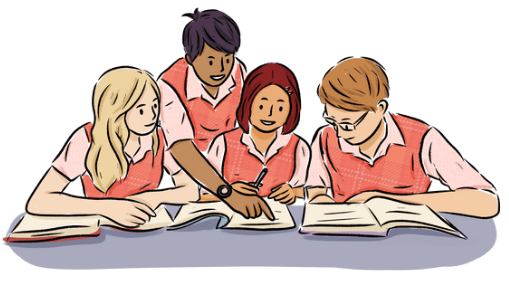 Xác định những việc cần làm để thể hiện sự chủ động trong các môi trường học tập và giao tiếp khác nhau.
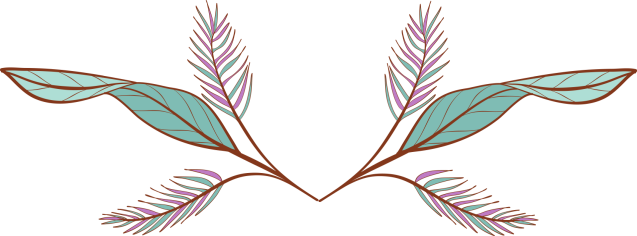 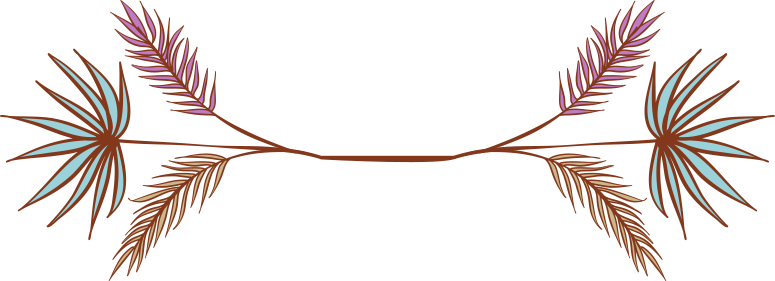 Tích cực tham gia 
hoạt động cộng 
đồng, rèn luyện kĩ 
năng sống…
Chủ động hỏi bài 
bạn bè, thầy cô 
khi chưa hiểu bài
Tích cực tranh biện, 
đặt câu hỏi mở 
rộng kiến thức
Chăm chú 
nghe giảng
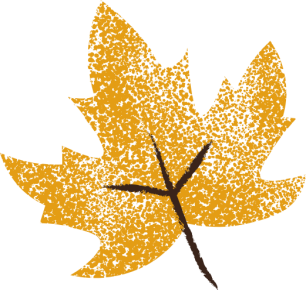 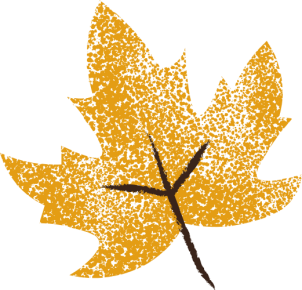 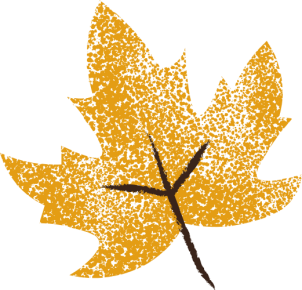 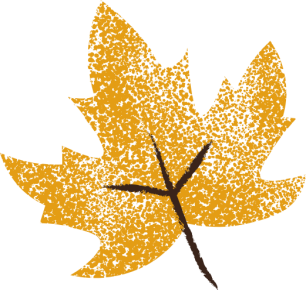 Việc cần làm để thể hiện sự chủ động trong MT học tập và giao tiếp
Nhiệm vụ 2
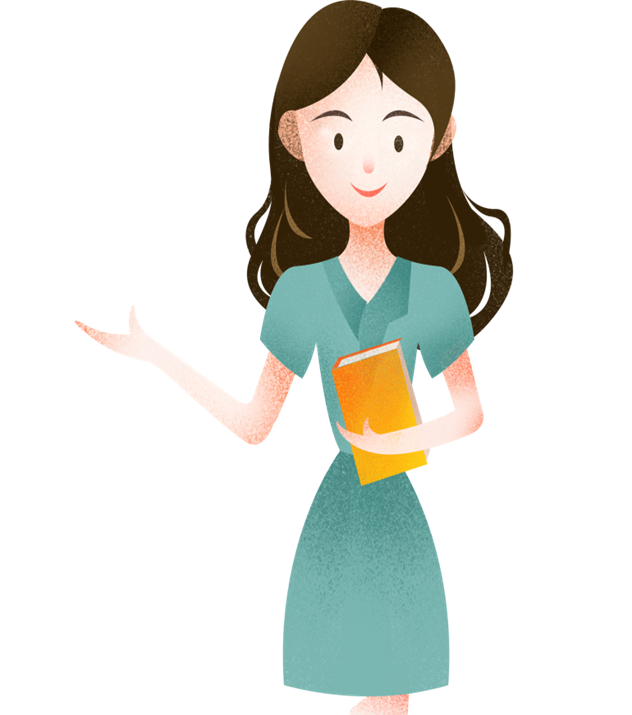 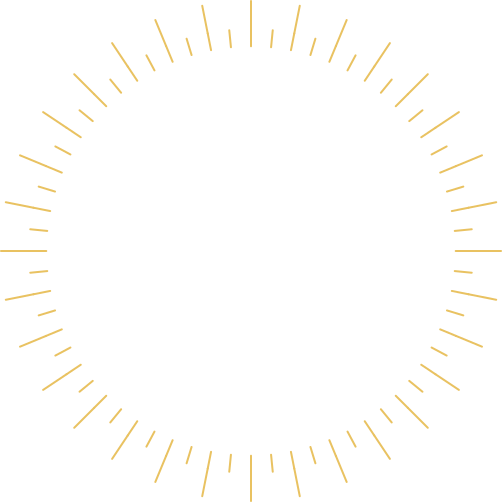 KẾT LUẬN
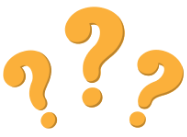 Chủ động trong các môi trường học tập và giao tiếp khác nhau tạo cho ta nhiều cơ hội tiếp nhận tri thức, có nhiều kĩ năng trong giao tiếp, giúp ta thực hiện tốt mục tiêu đề ra…
Chủ động trong học 
tập và giao tiếp có lợi 
gì cho bản thân?
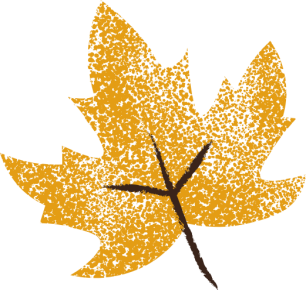 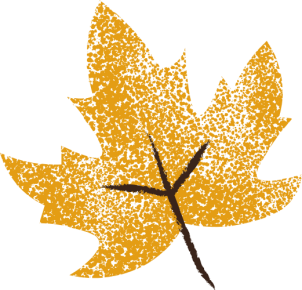 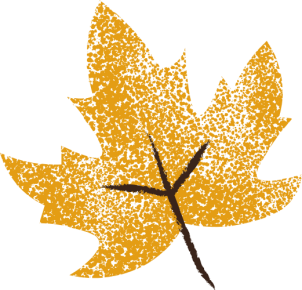 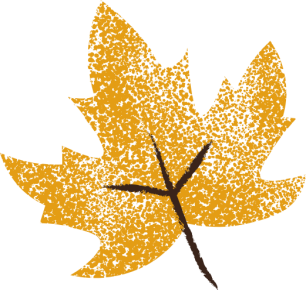 Tìm hiểu biểu hiện của sự tự tin, thân thiện trong giao tiếp
HĐ 2
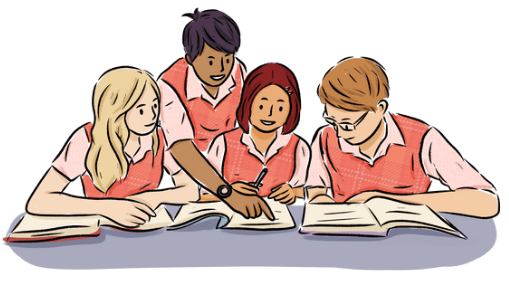 HOẠT ĐỘNG NHÓM
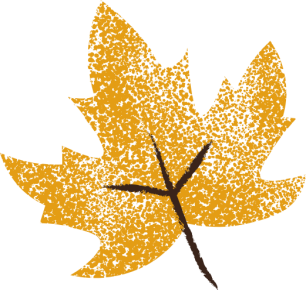 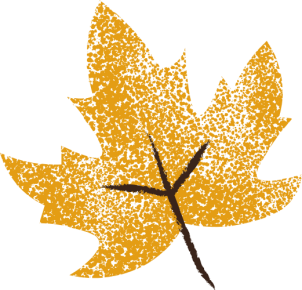 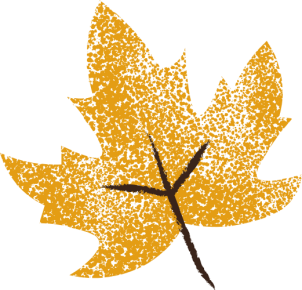 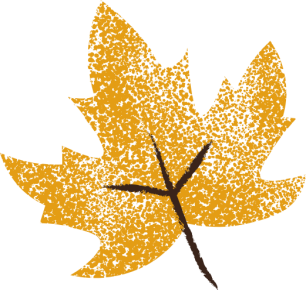 HĐ 2
Tìm hiểu biểu hiện của sự tự tin, thân thiện trong giao tiếp
Tư thế, cử chỉ và tác phong tự tin.
Để lại được ấn tượng tốt đẹp về nhau,...
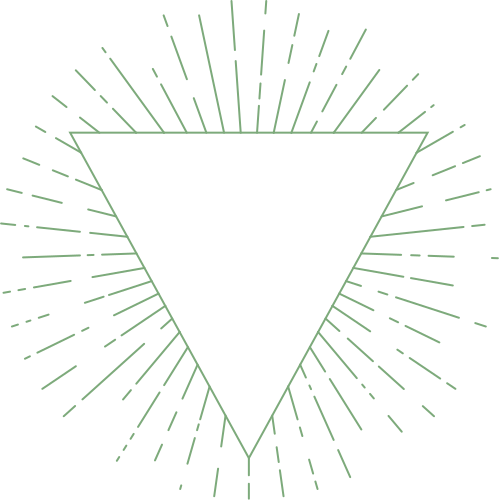 SỰ TỰ TIN KHI 
GIAO TIẾP
Bình tĩnh và nhìn vào mắt người giao tiếp, giọng điệu biểu cảm, tạo cảm giác an tâm và ấn tượng với người được giao tiếp
Nắm bắt tâm tư, cảm xúc của họ, tự tin để xuất hoặc phản bác ý kiến để cuộc trò chuyện diễn ra vui vẻ, đạt được mục đích giao tiếp
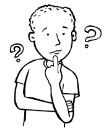 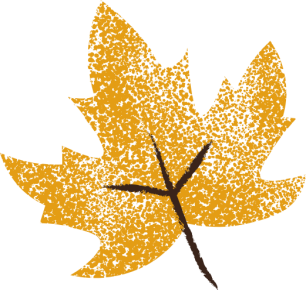 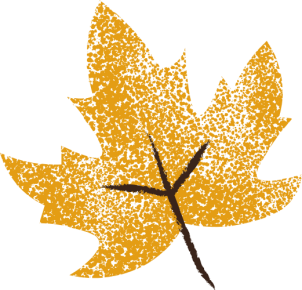 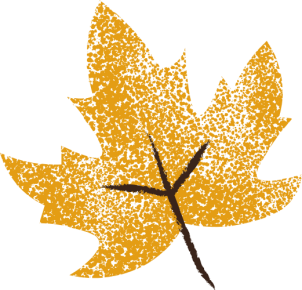 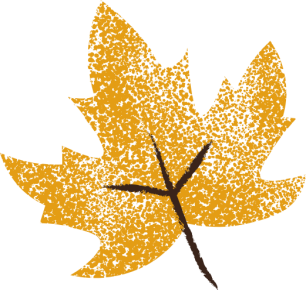 HĐ 2
Tìm hiểu biểu hiện của sự tự tin, thân thiện trong giao tiếp
Thái độ vui vẻ, hoà 
nhã, thiện chí với 
người giao tiếp, đối 
xử với người khác
Khen ngợi thật lòng, 
tránh nói về mình quá 
nhiều
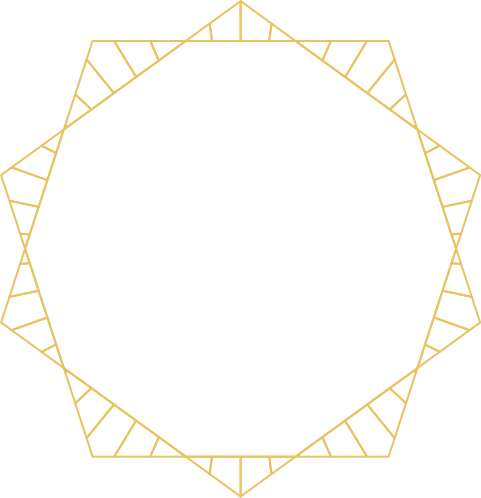 SỰ THÂN THIỆN 
TRONG GIAO TIẾP
Sẵn sàng lắng nghe ý 
kiến trái chiếu, biết cách khích lệ đối phương
Không chỉ trích hay 
dài dòng gây nhàm 
chán...
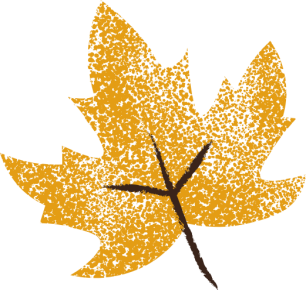 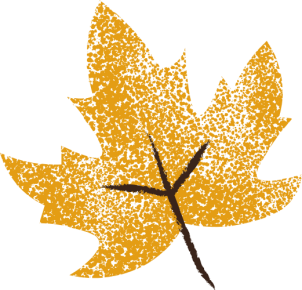 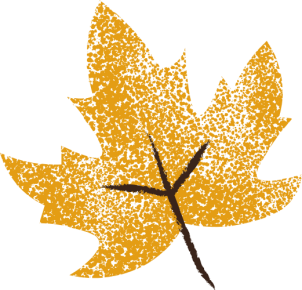 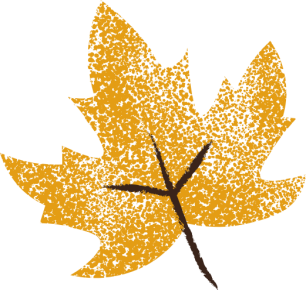 Tìm hiểu biểu hiện của sự tự tin, thân thiện trong giao tiếp
HĐ 2
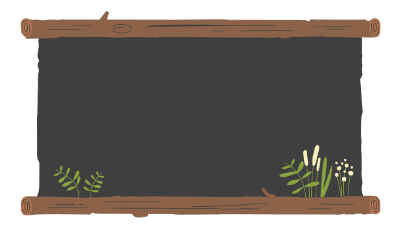 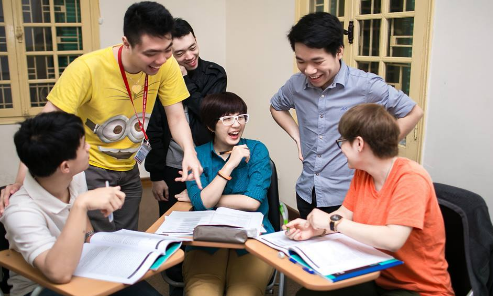 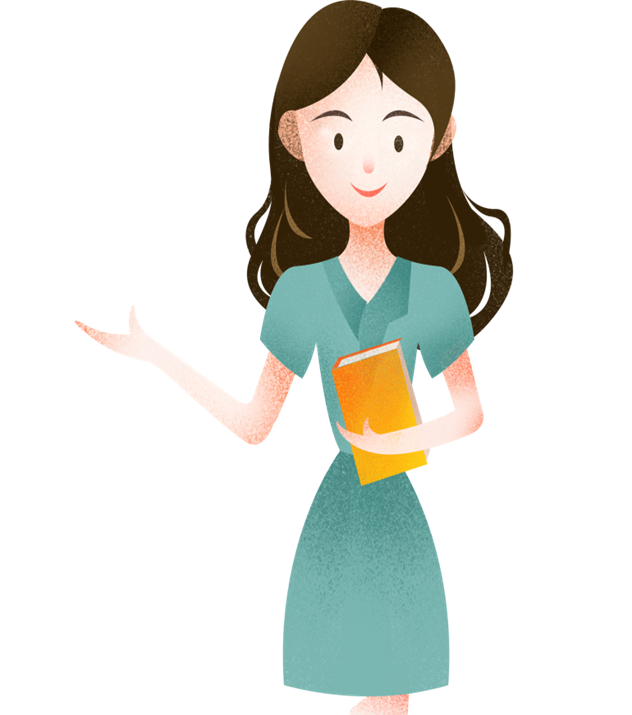 KẾT LUẬN
Kĩ năng giao tiếp rất quan trọng trong cuộc sống của mỗi người. Dù ở môi trường gia đình, nhà trường hay xã hội, chúng ta cần phải chủ động, tự tin, thân thiện, giao tiếp phù hợp.
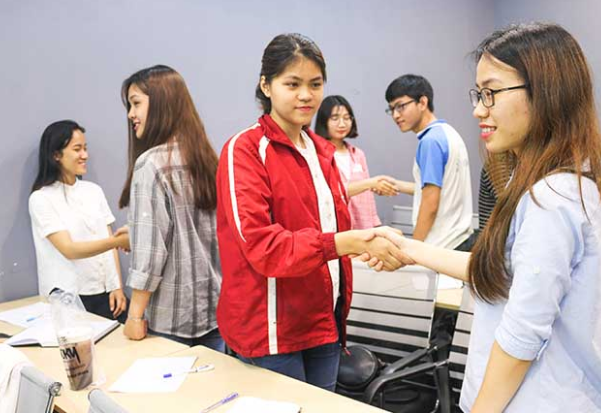 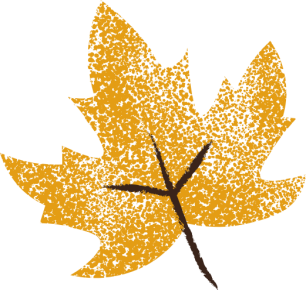 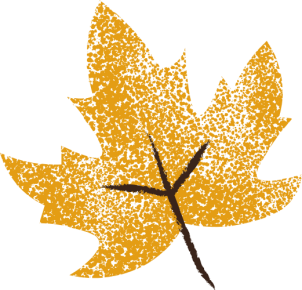 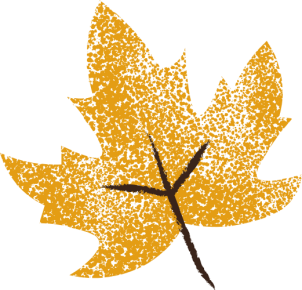 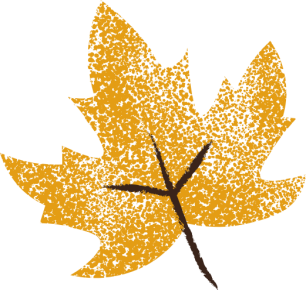 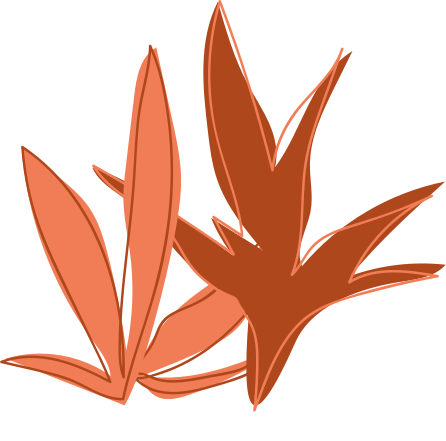 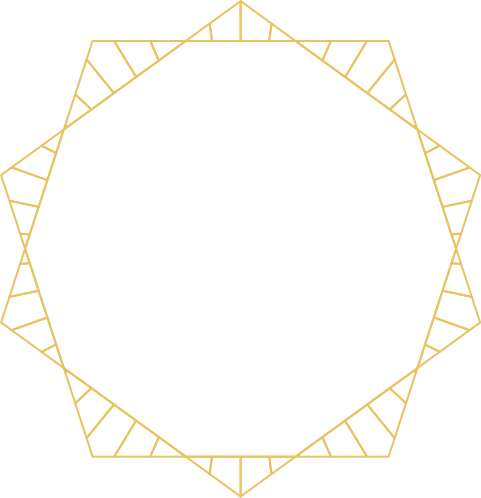 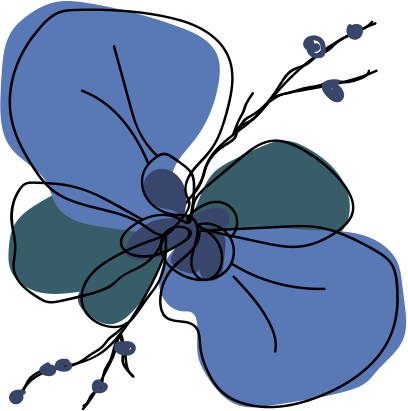 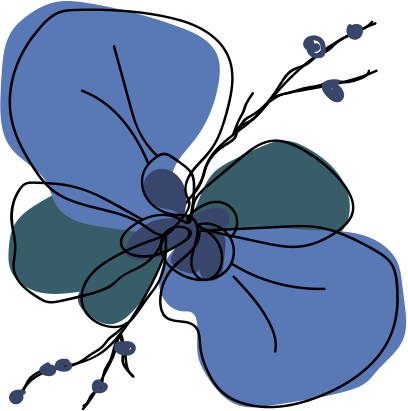 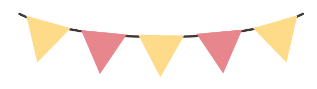 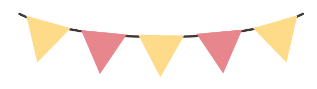 HƯỚNG DẪN VỀ NHÀ
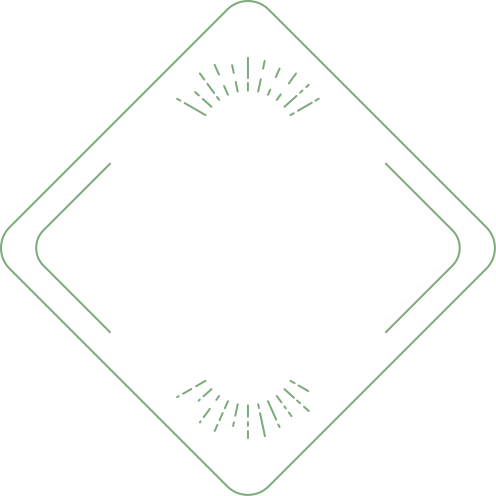 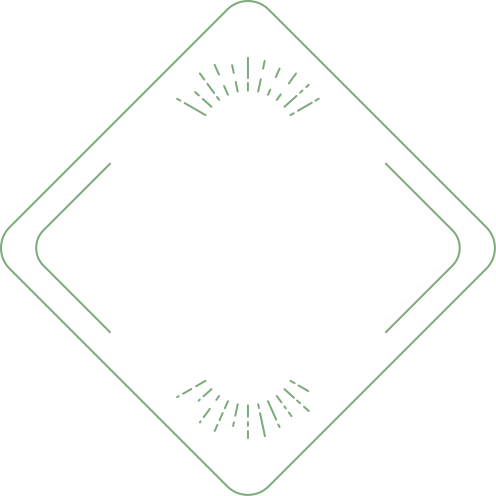 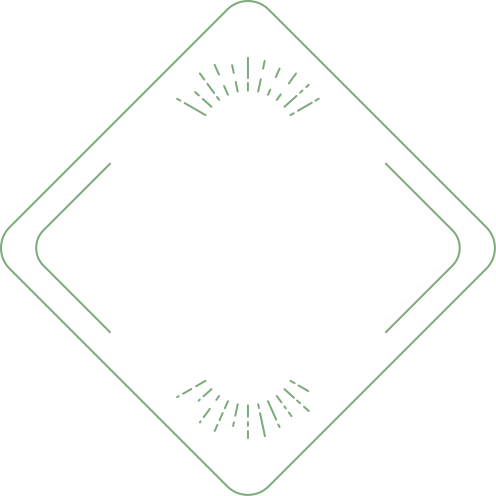 Xem HĐ 3, 4 
chủ đề 4
Ôn tập
kiến thức
Rèn luyện
bản thân
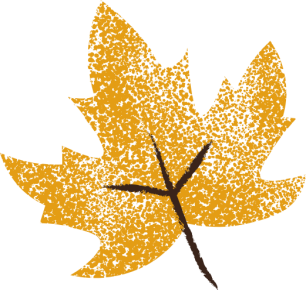 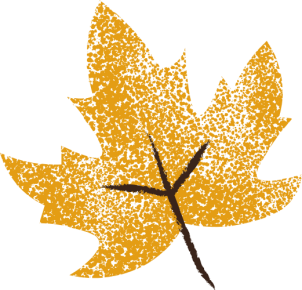 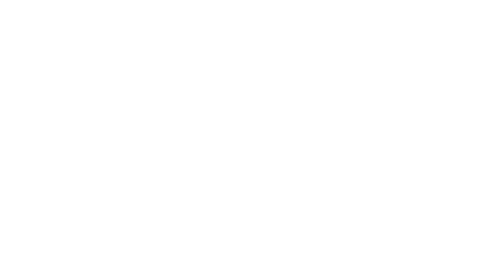 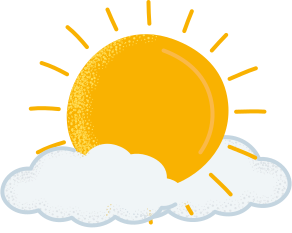 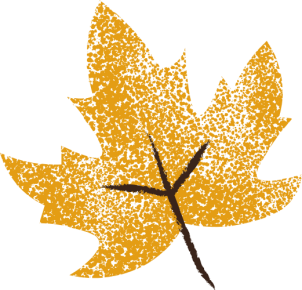 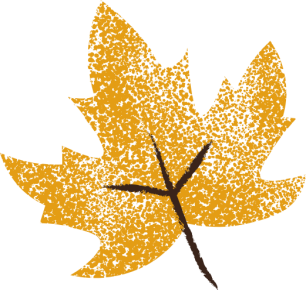 CẢM ƠN CÁC EM ĐÃ LẮNG NGHE BÀI GIẢNG
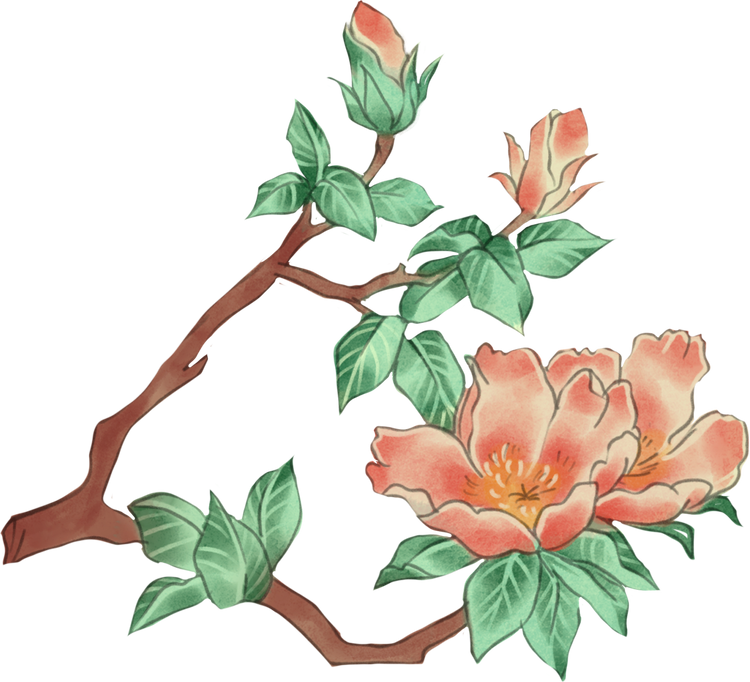 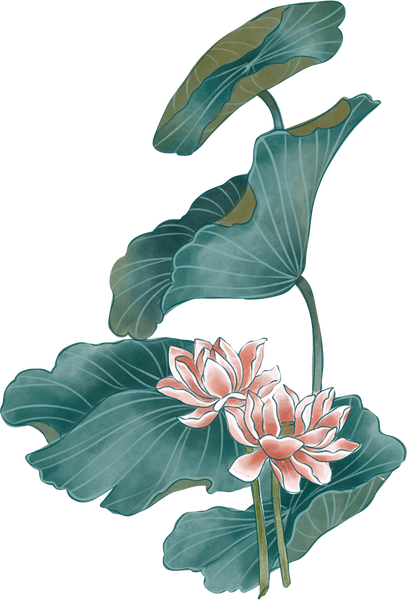 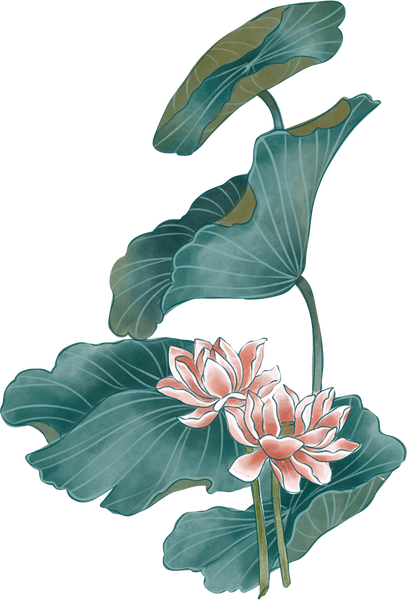 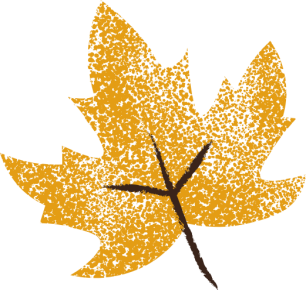 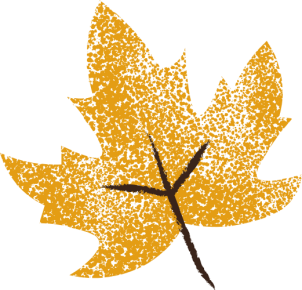